Starter
What is the equation of this line?
10
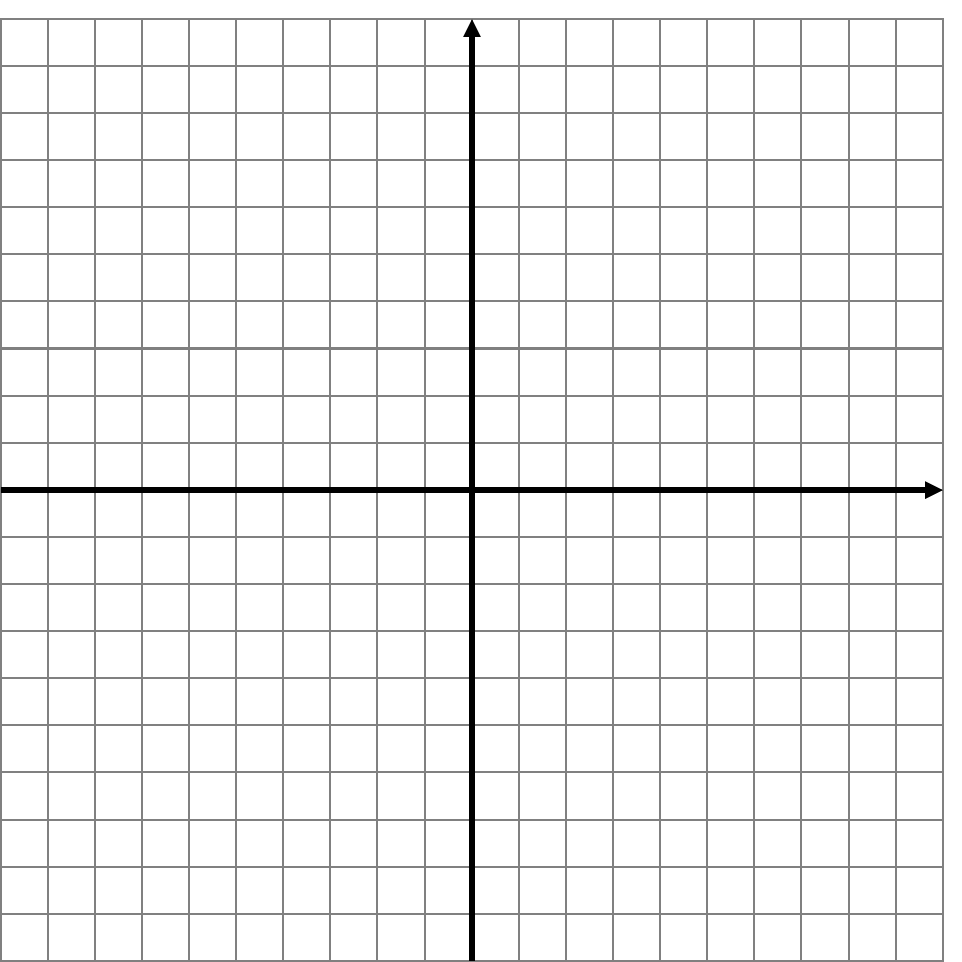 8
6
4
2
0
2
4
-10
-8
-6
-4
-2
6
8
10
-2
-4
-6
-8
-10
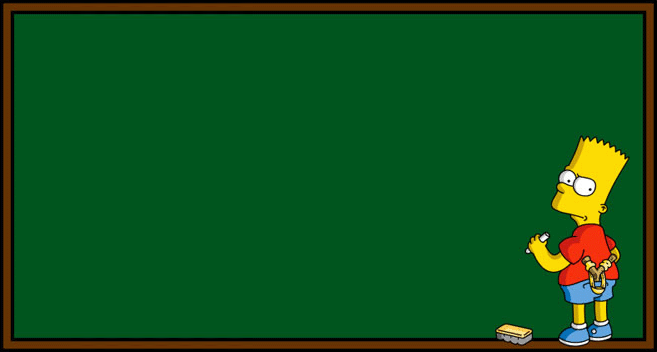 Describing Regions
Grade B/A
14/11/2023
Learning Objectives:

Able to find the equation of a line

Able to describe the region shaded for 
    y = a and x = b lines

Able to describe the region shaded for 
     y = mx + c lines
Describing Regions
This is the opposite of shading a region

You will be given some lines and a shaded region and have to describe the region that is shaded using inequalities
Describing Regions
To describe a region

Work out the equation of the line

Choose a point in the region and substitute it into the equation

Check if the left hand side of the equation is less than or greater than the right hand side

Check if the line is dashed or solid to see if it could be less/greater than or equal to
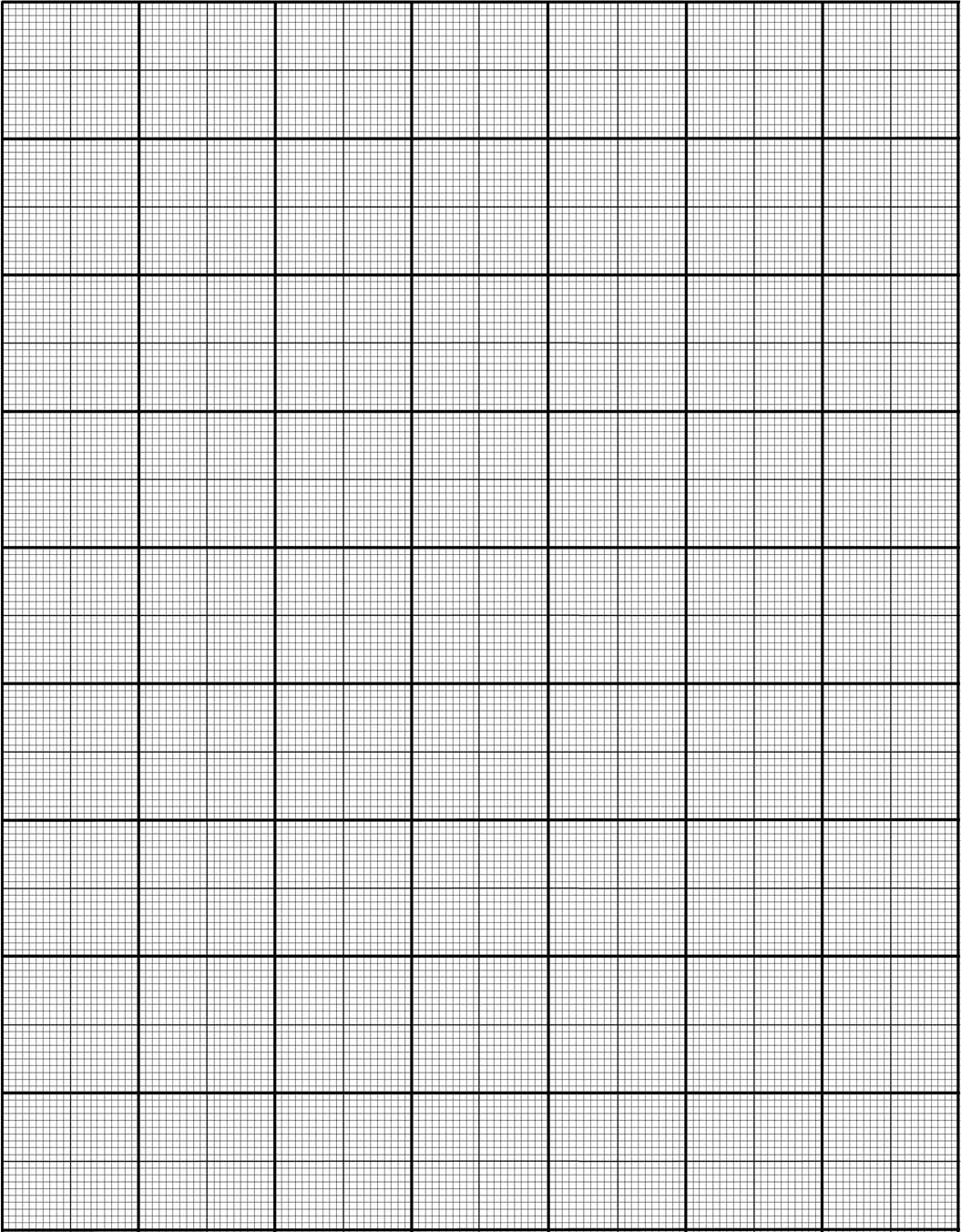 Identify the region that is shaded
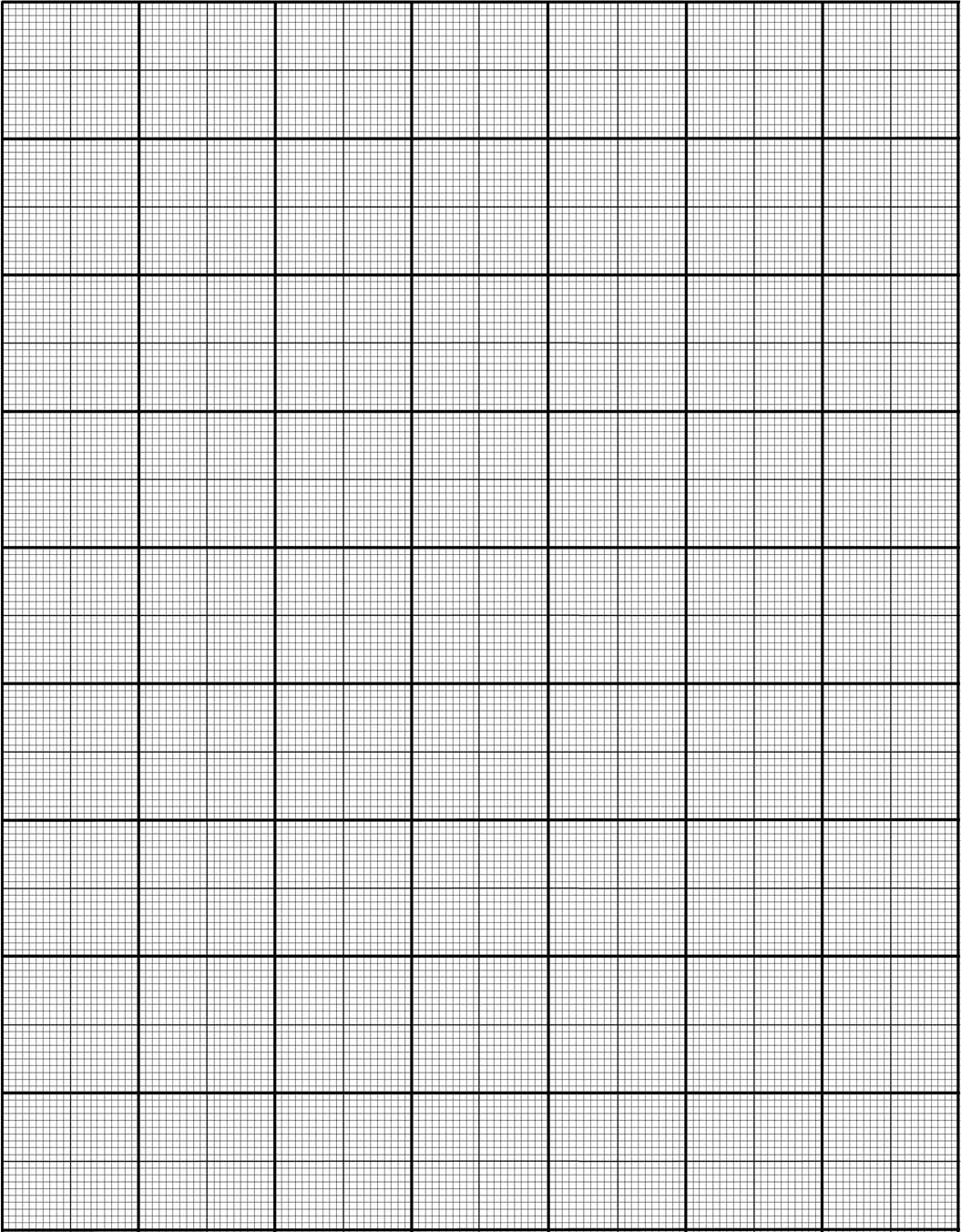 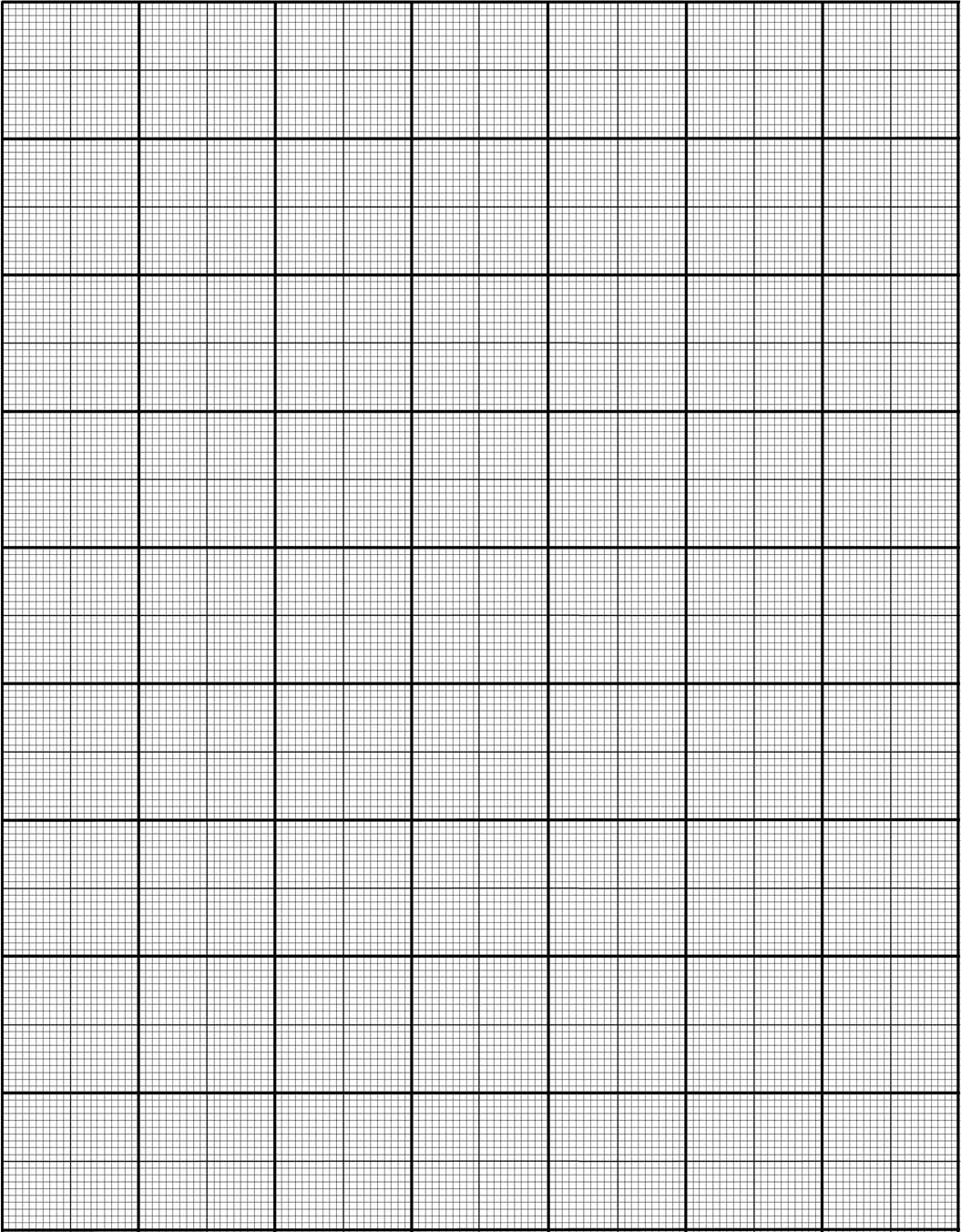 y
5
4
1. Determine the equation of the line
3. Is the line dashed or solid?
3
2
1
0
6
7
-7
-5
-6
-4
-3
-2
-1
1
2
3
4
5
-1
-2
-3
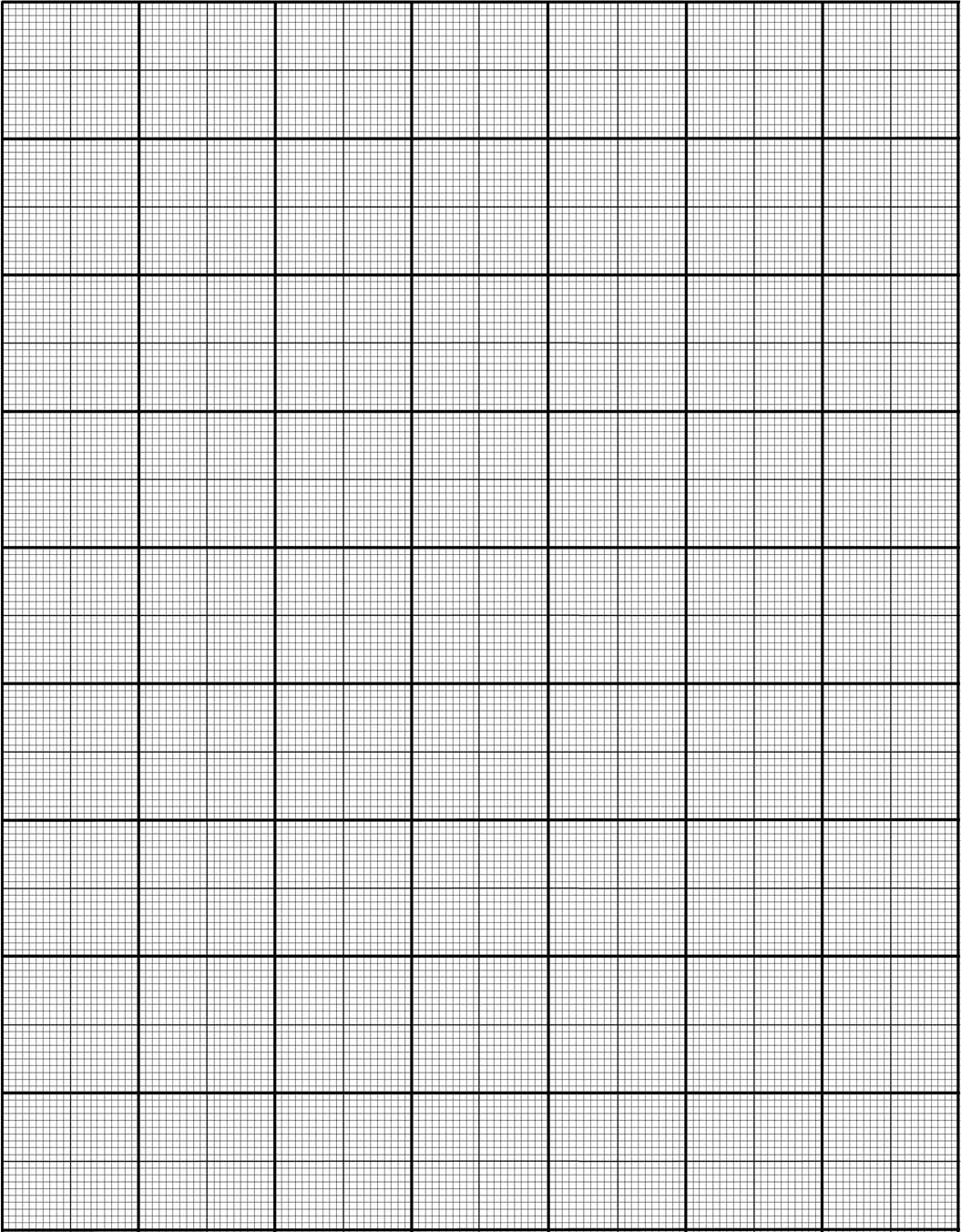 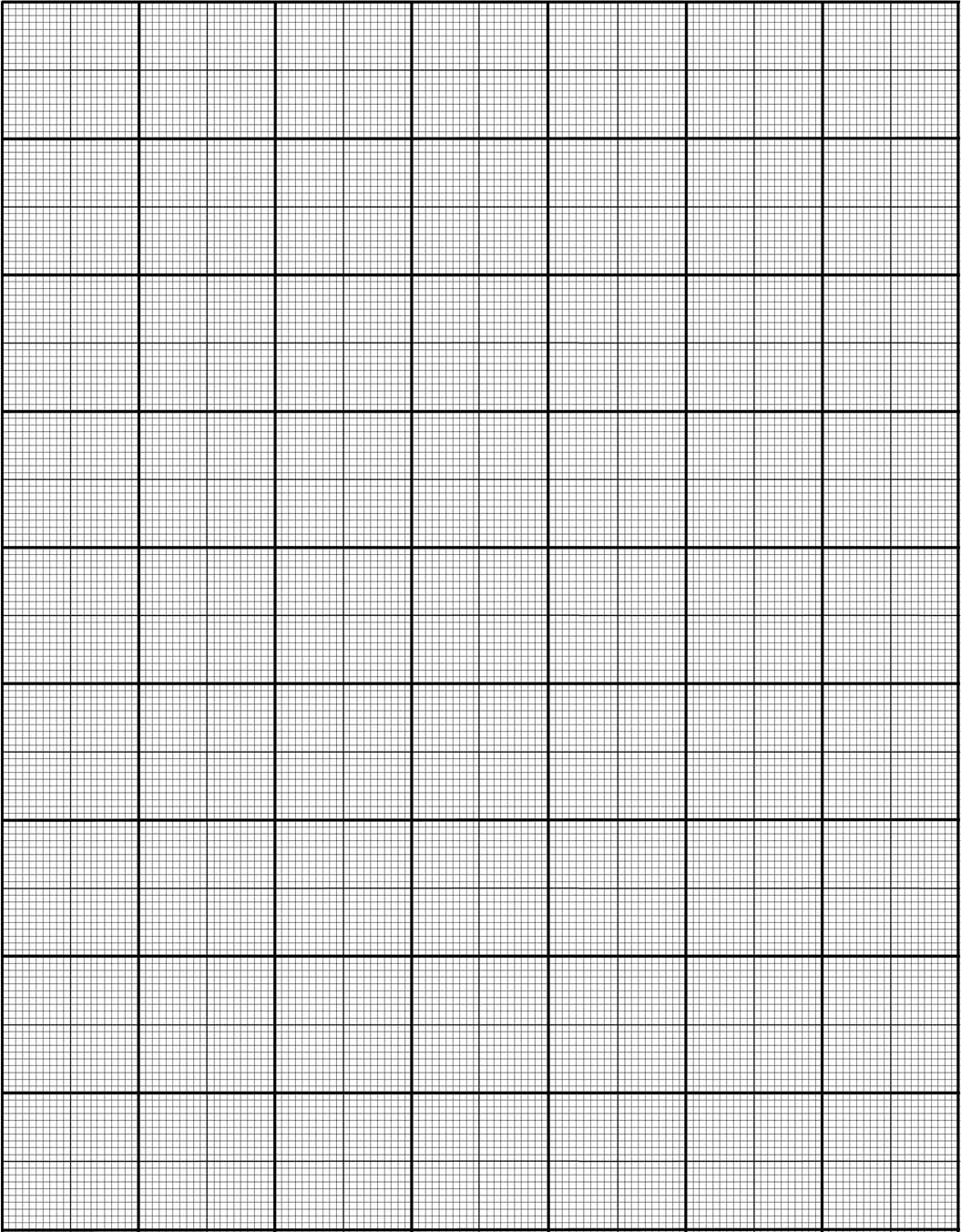 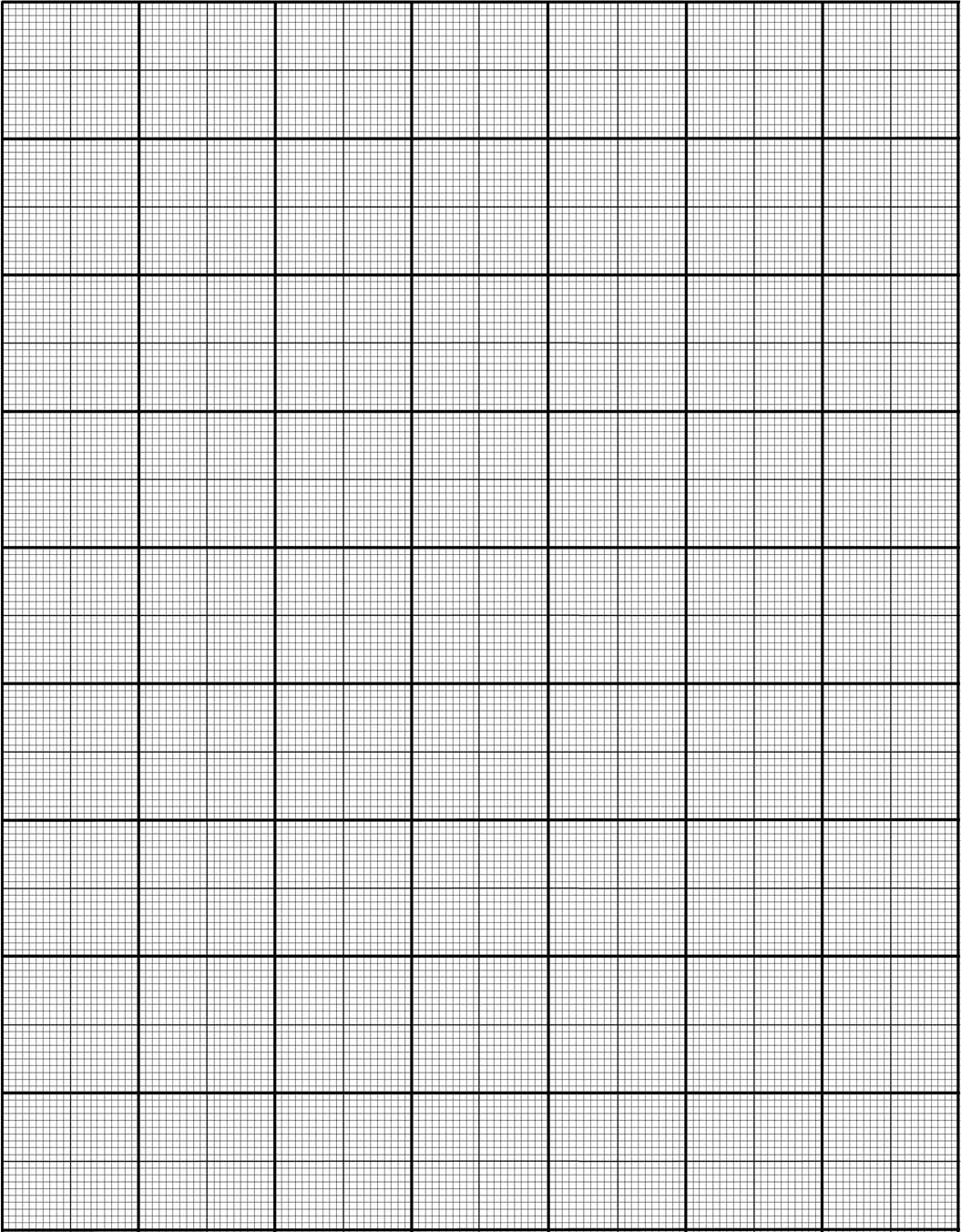 -4
-5
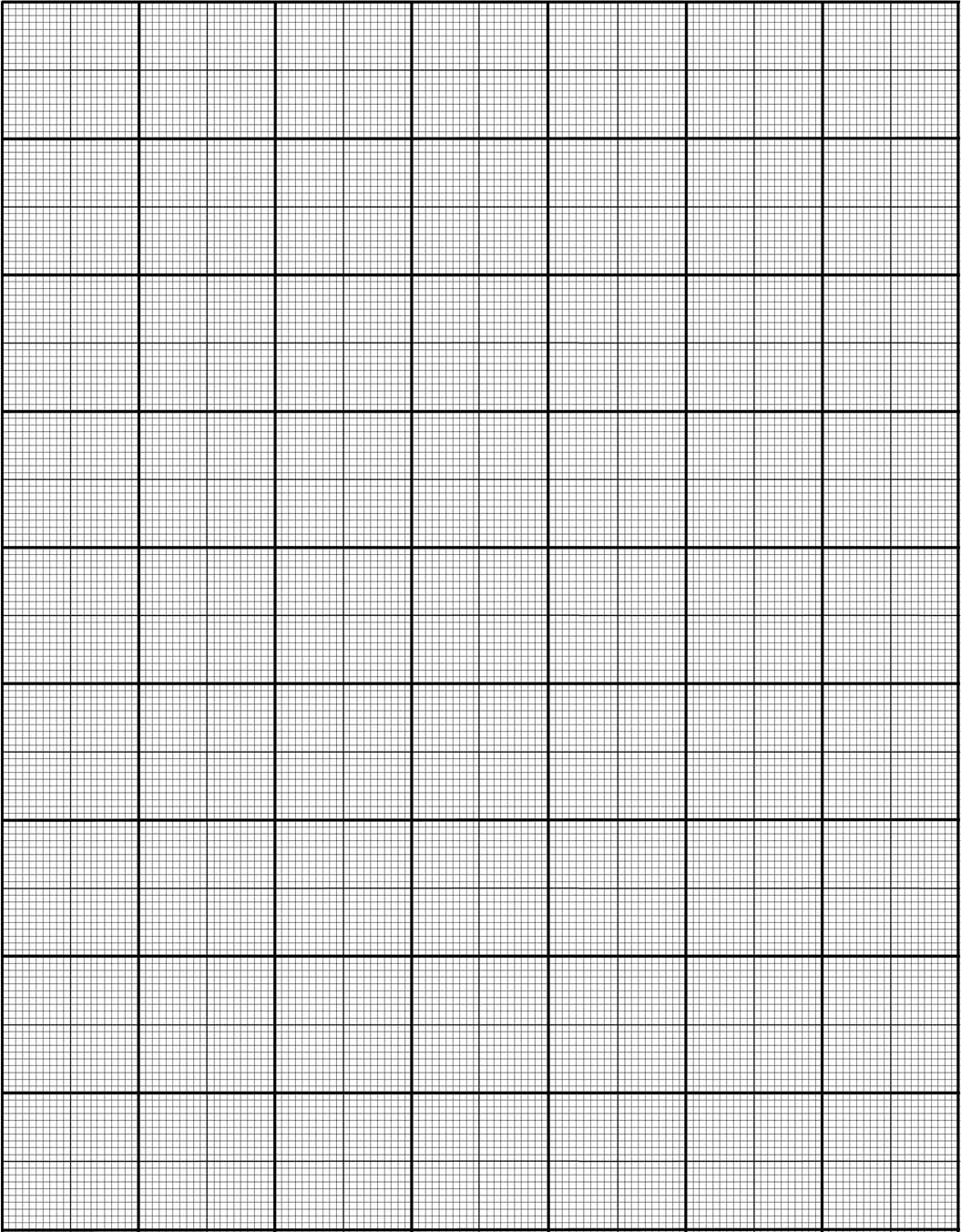 Identify the region that is shaded
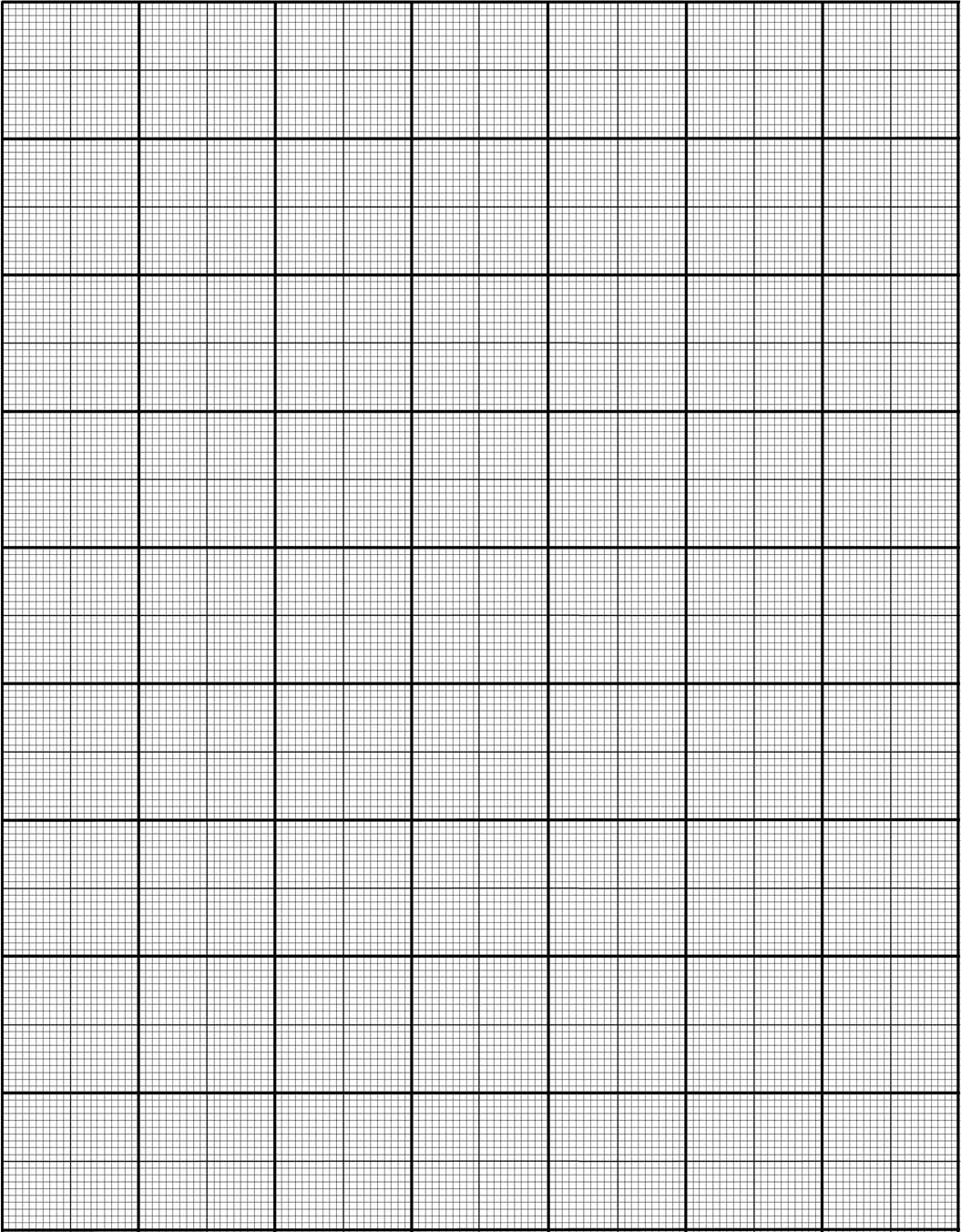 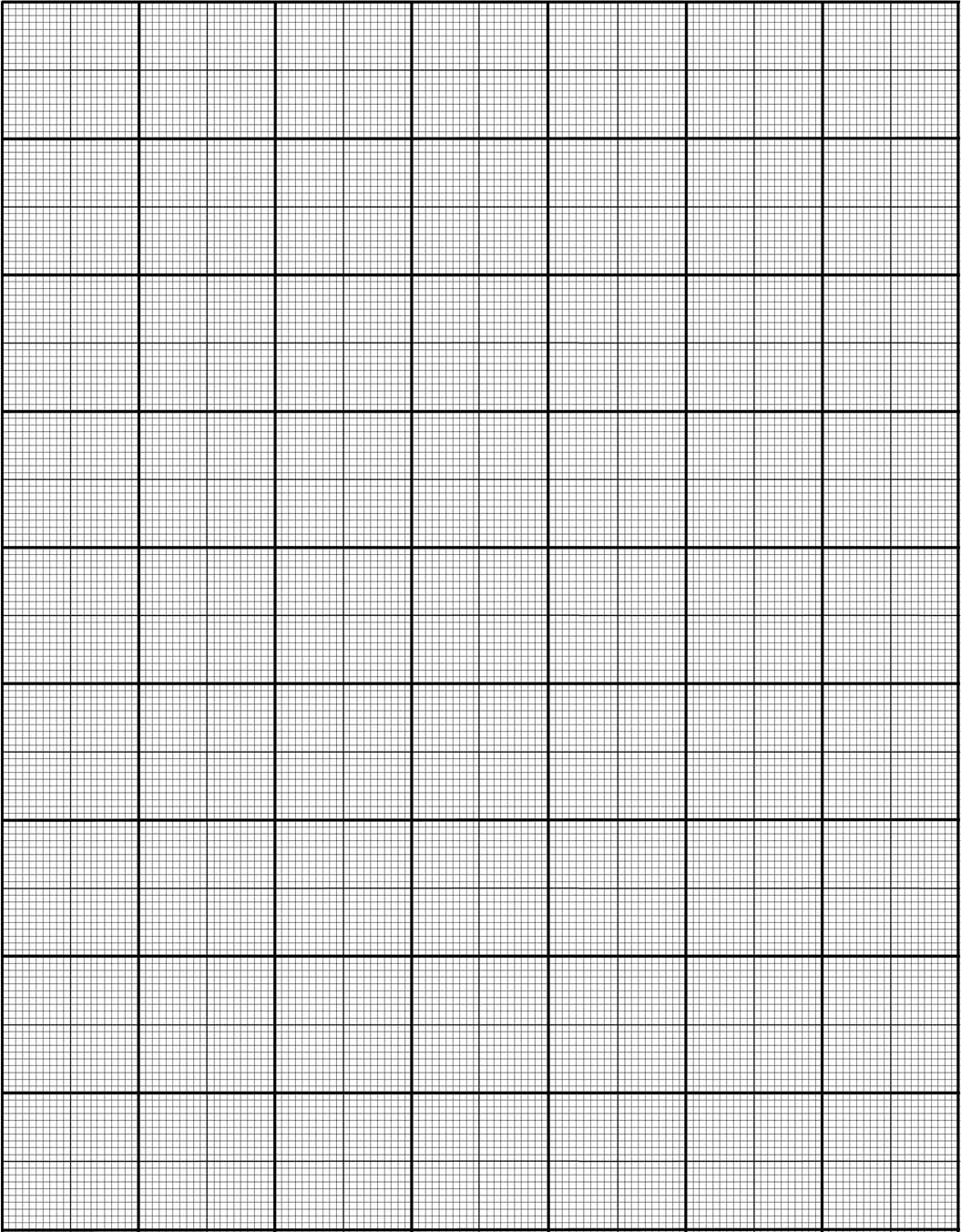 y
5
4
1. Determine the equation of the line
2. Are the values of y in the shaded region less than or greater than -1?
3. Is the line dashed or solid?
3
2
1
0
6
7
-7
-5
-6
-4
-3
-2
-1
1
2
3
4
5
-1
-2
-3
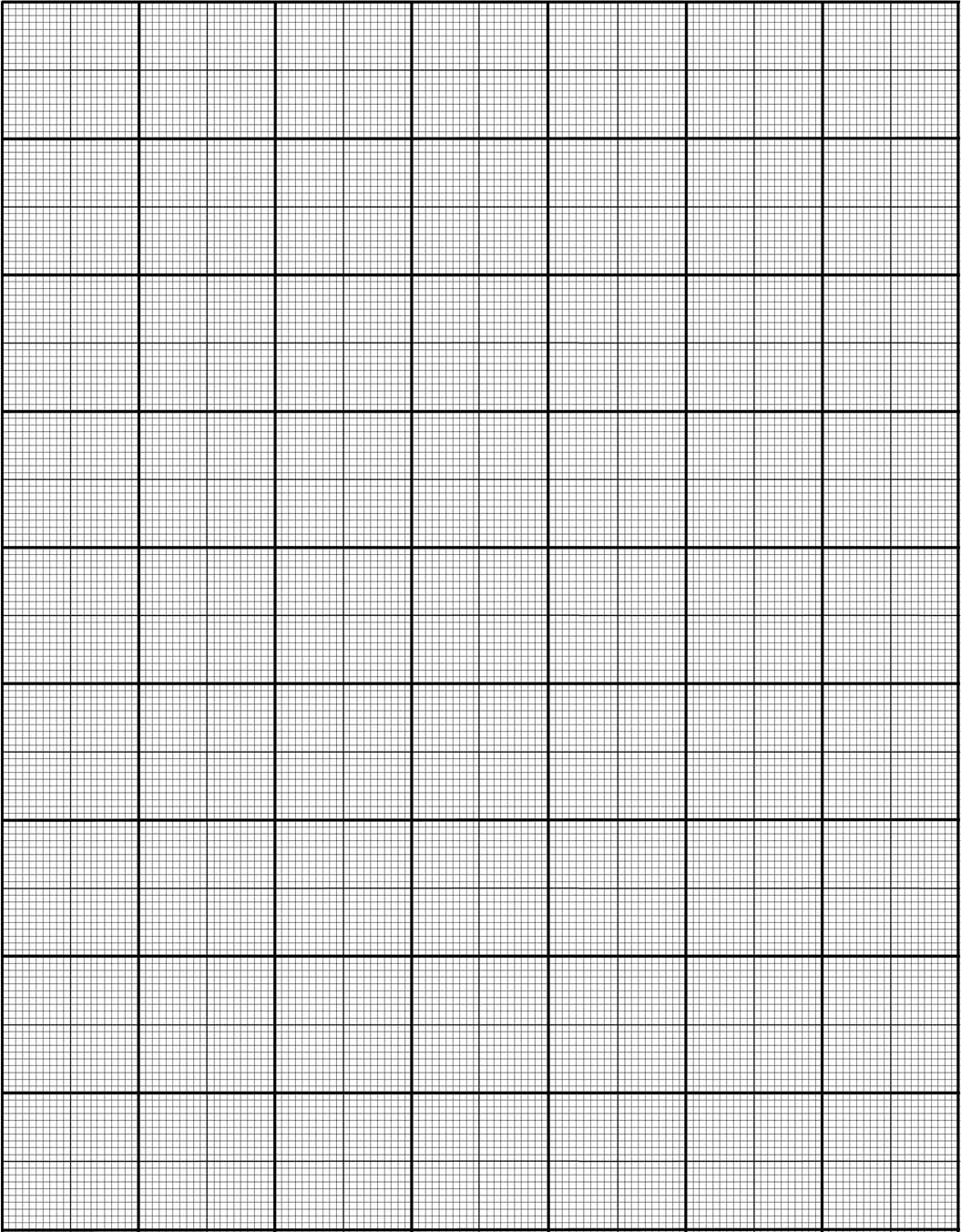 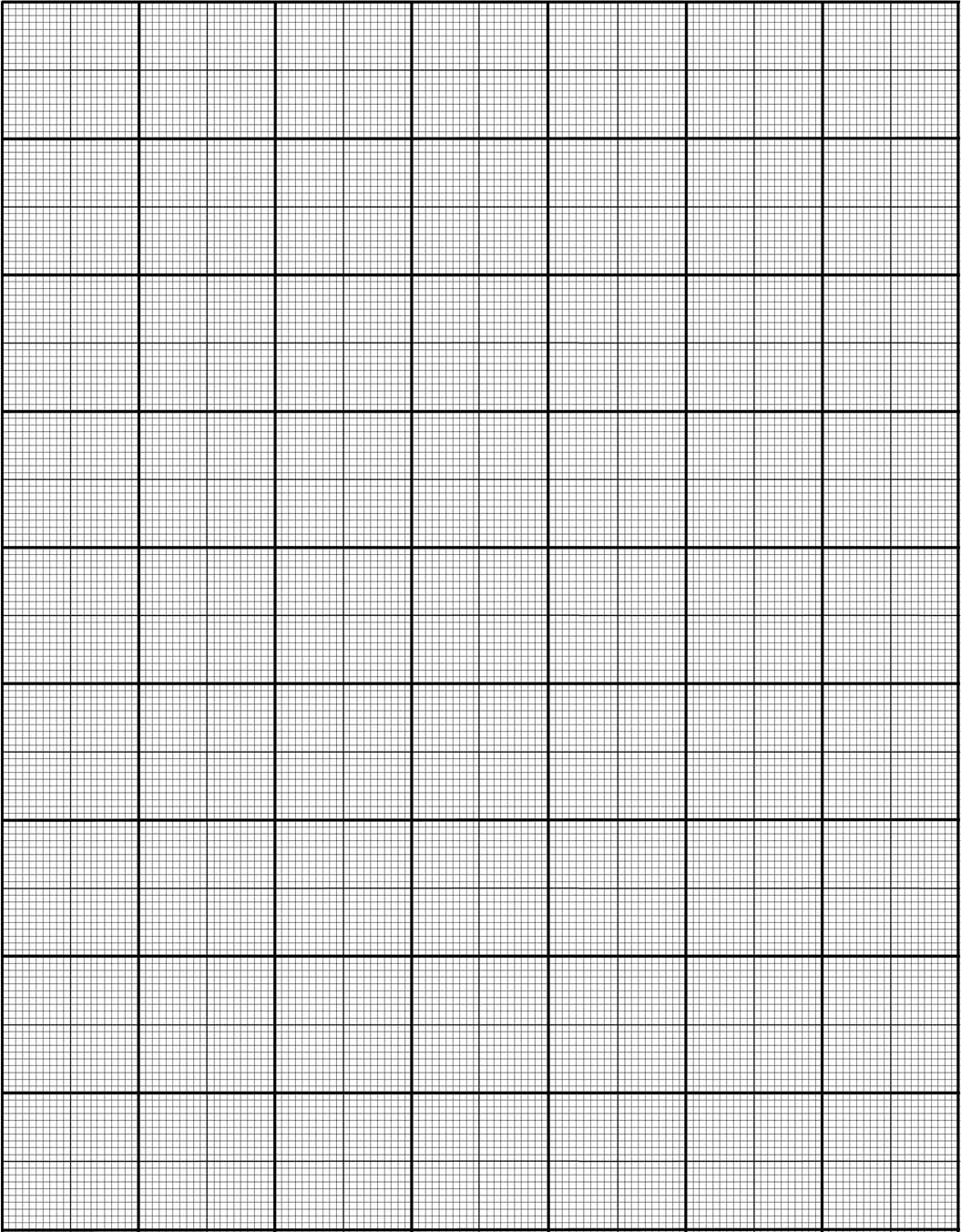 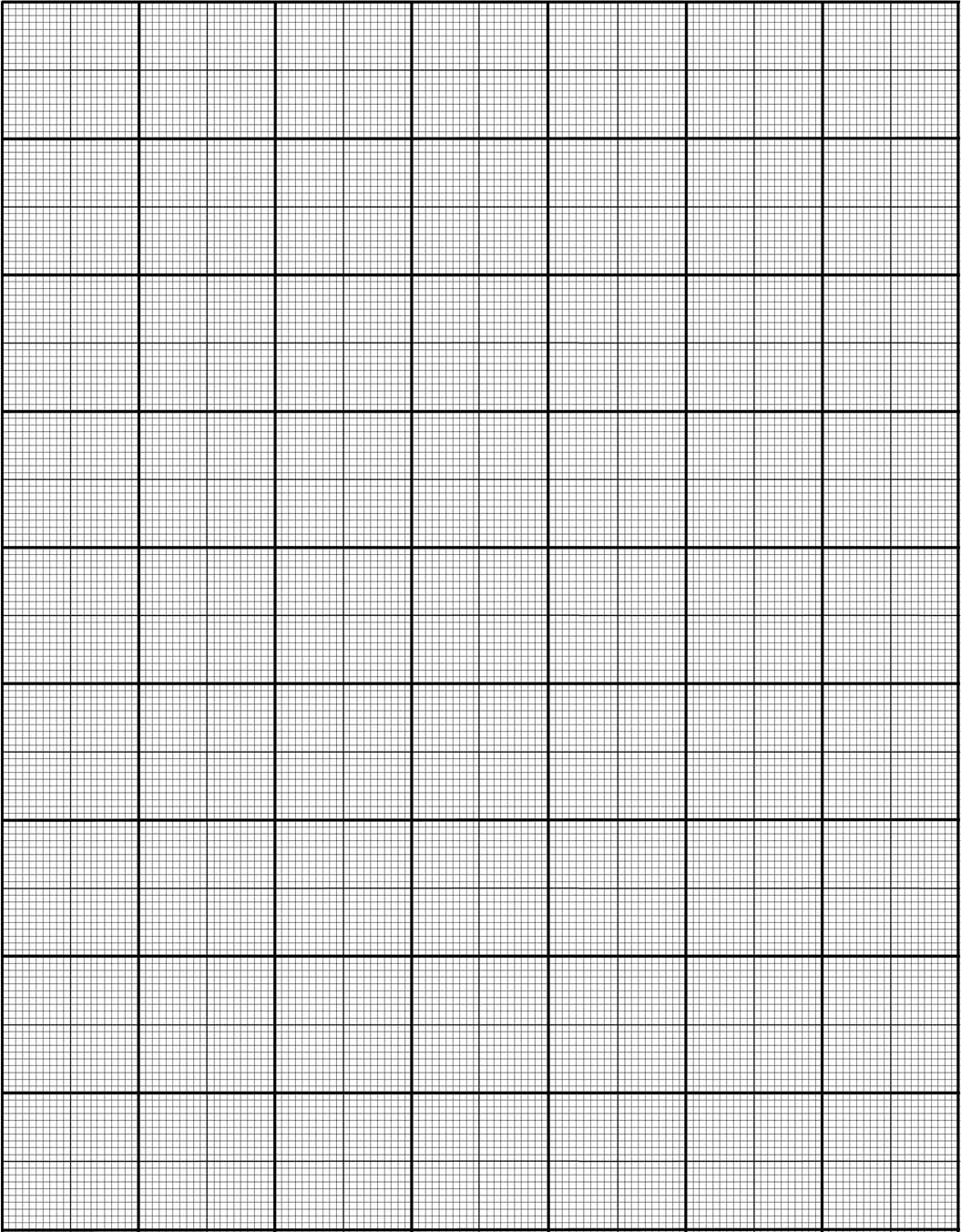 -4
-5
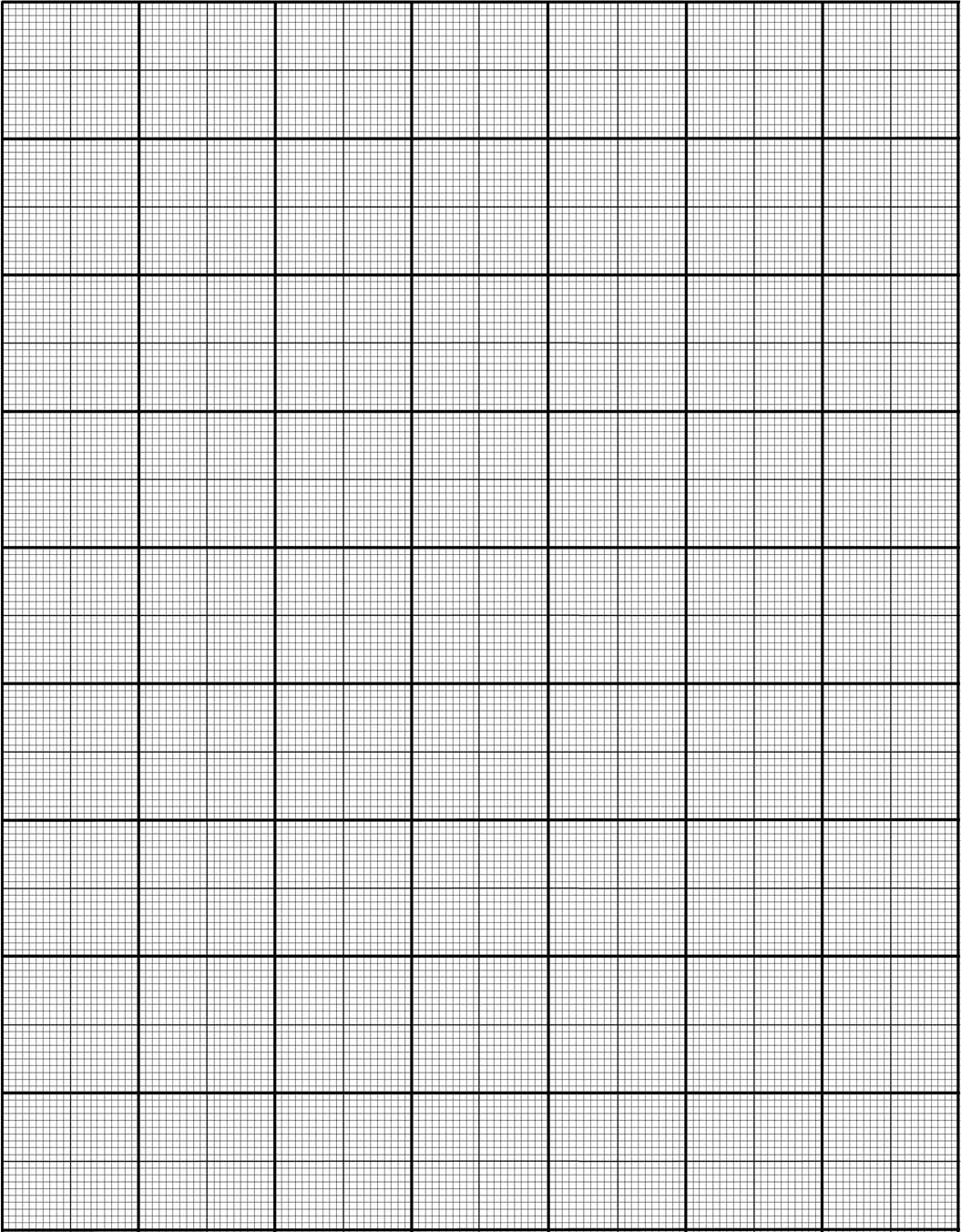 Identify the region that is shaded
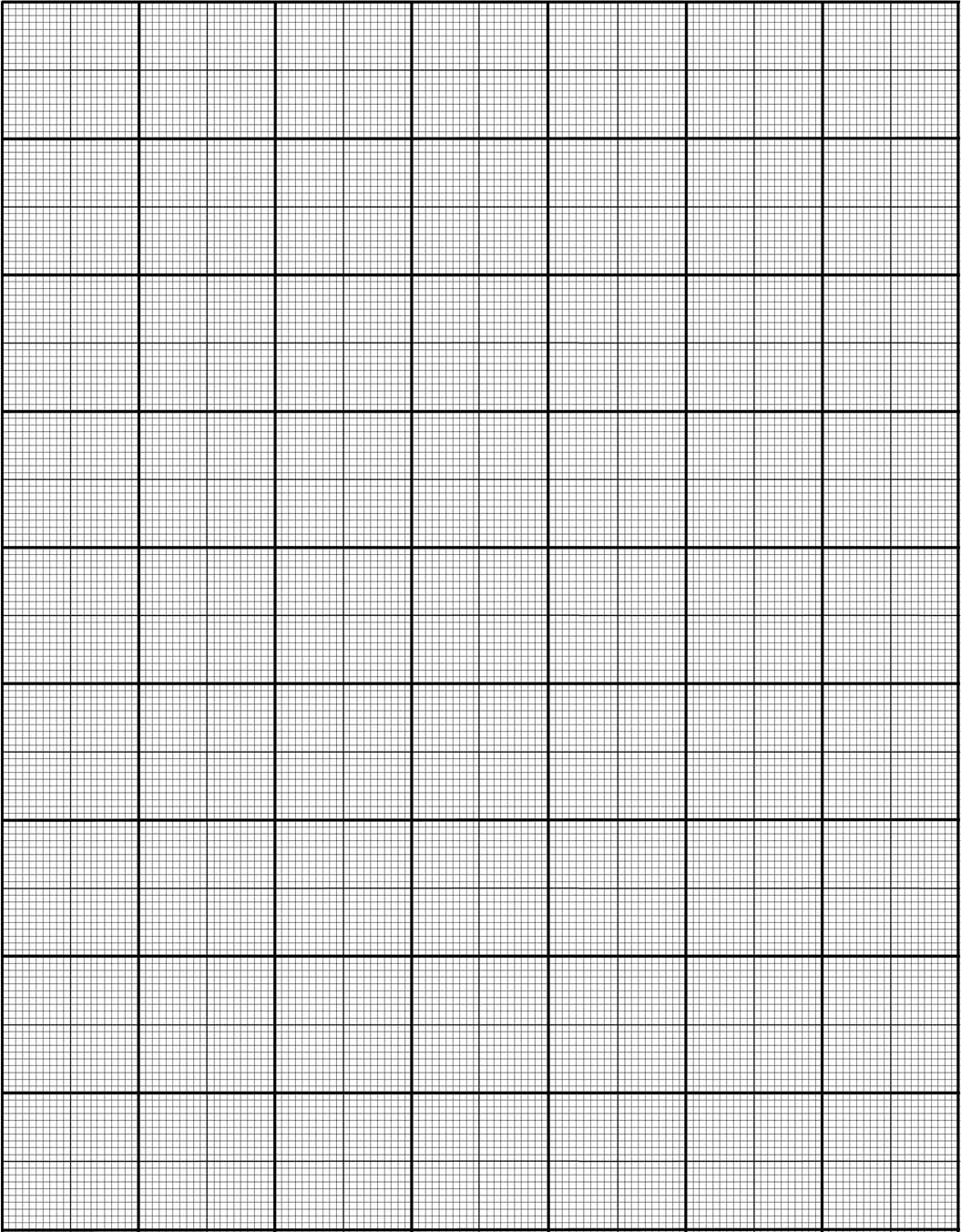 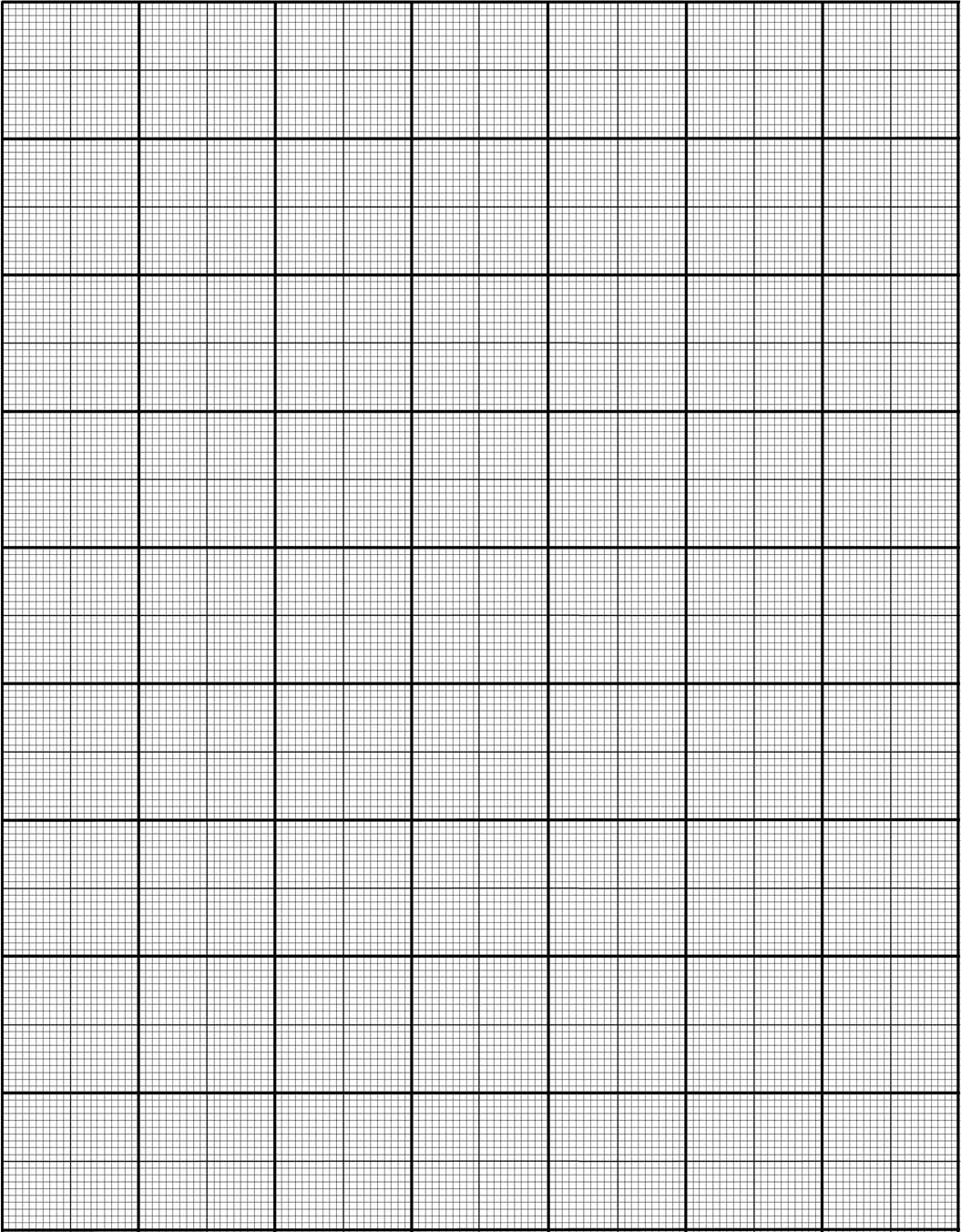 y
5
4
1. Determine the equation of the line
3. Is the line dashed or solid?
3
2
(5, 1)
1
(2, 0)
0
6
7
-7
-5
-6
-4
-3
-2
-1
1
2
3
4
5
-1
(0, -2)
<
-2
-3
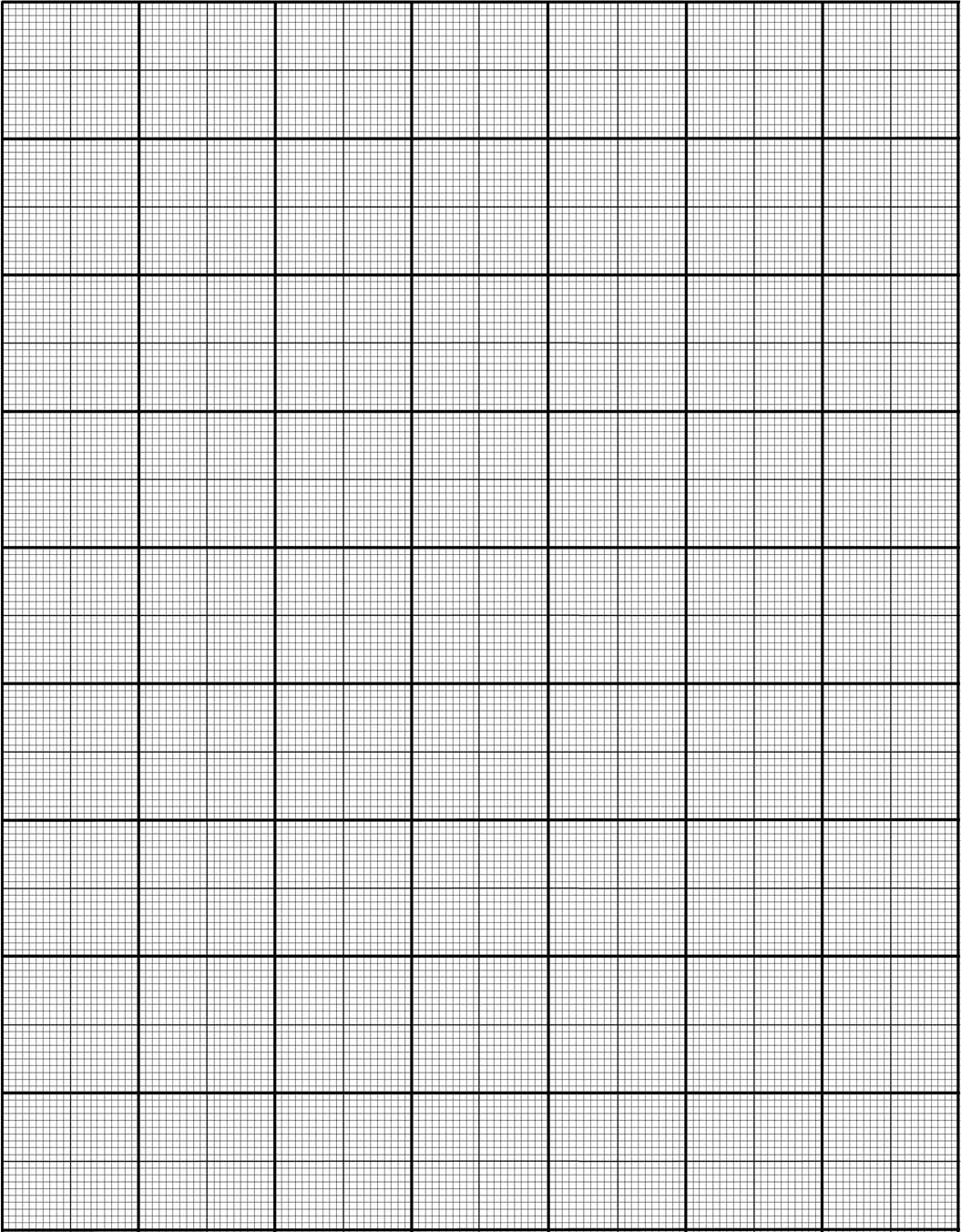 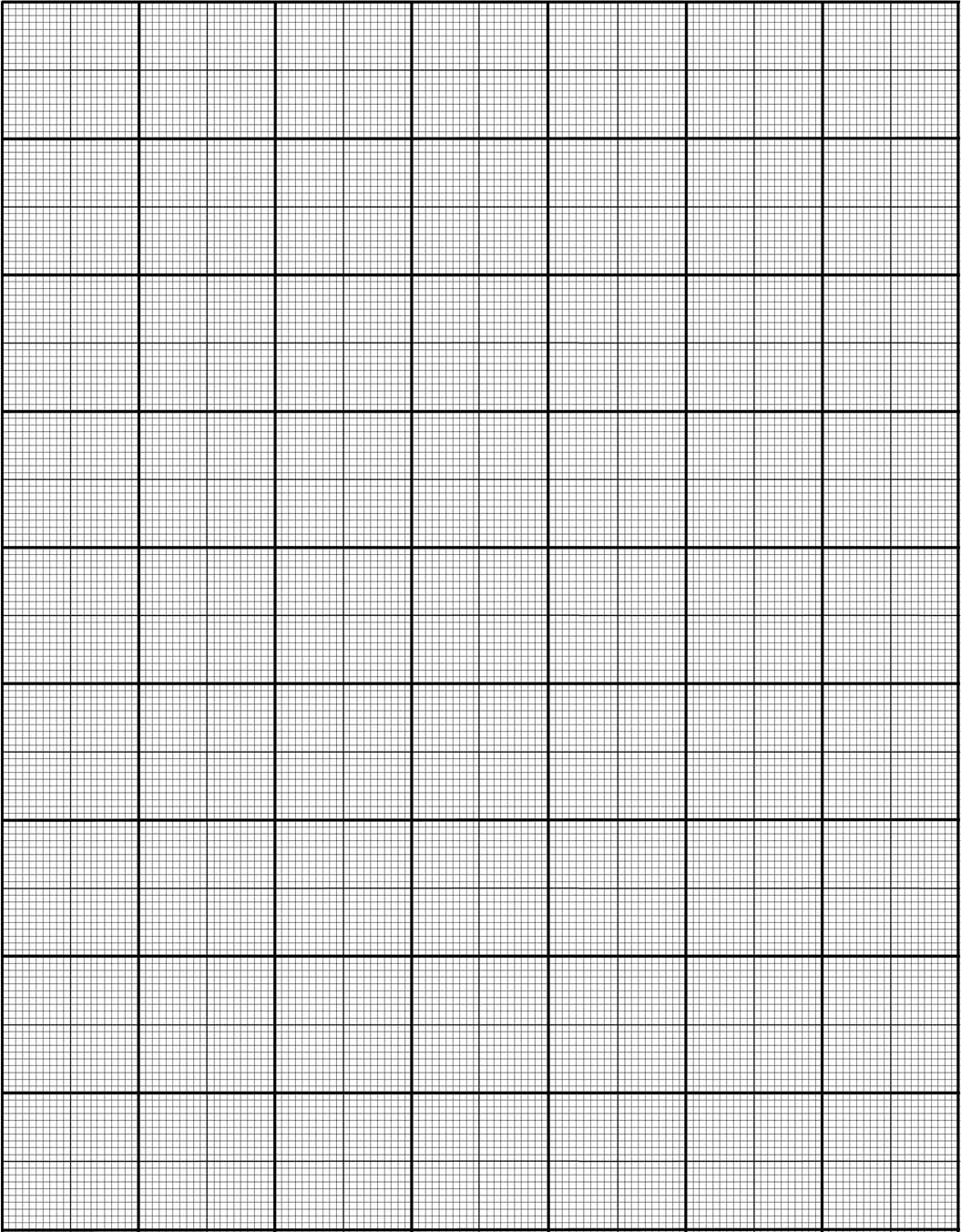 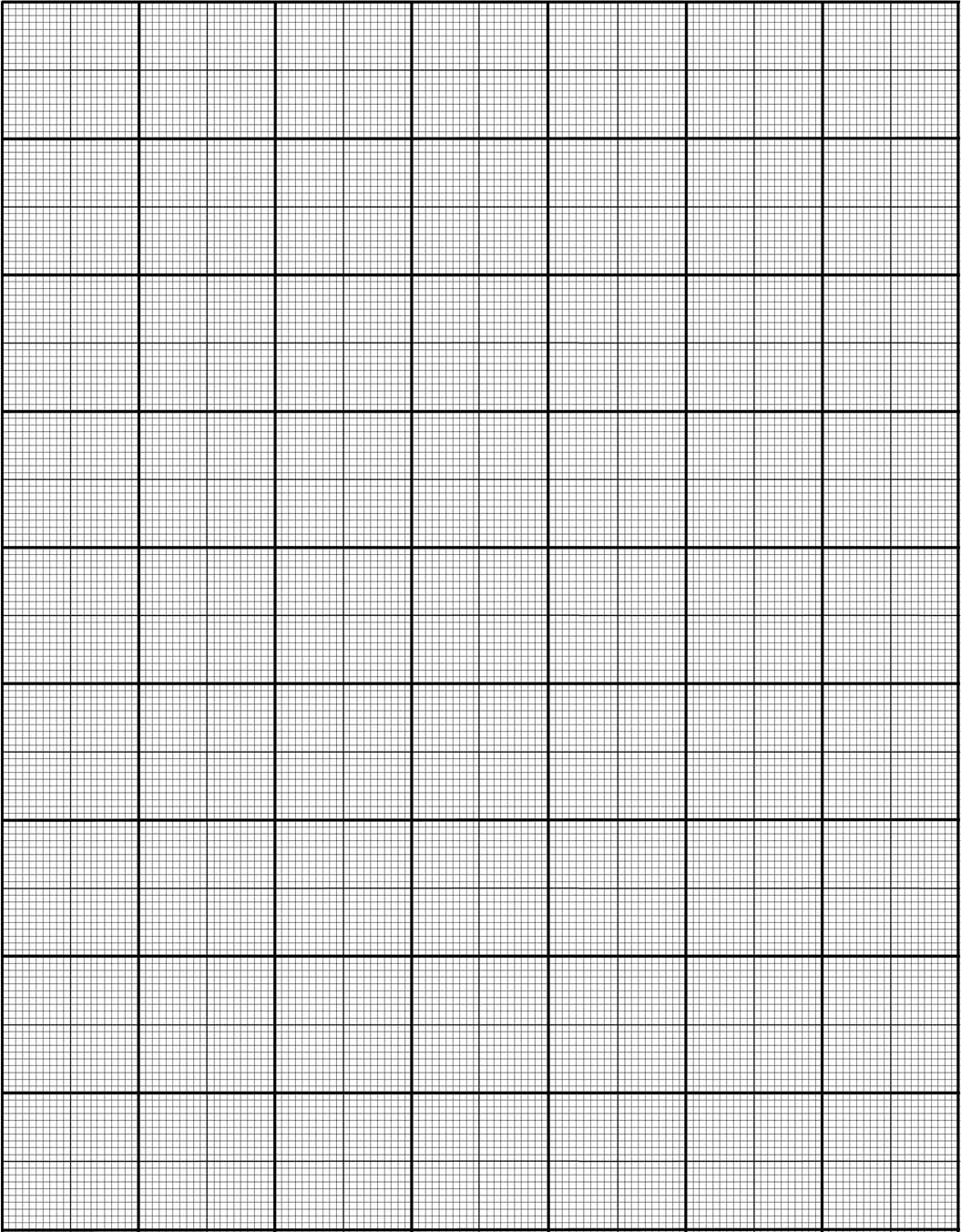 -4
-5
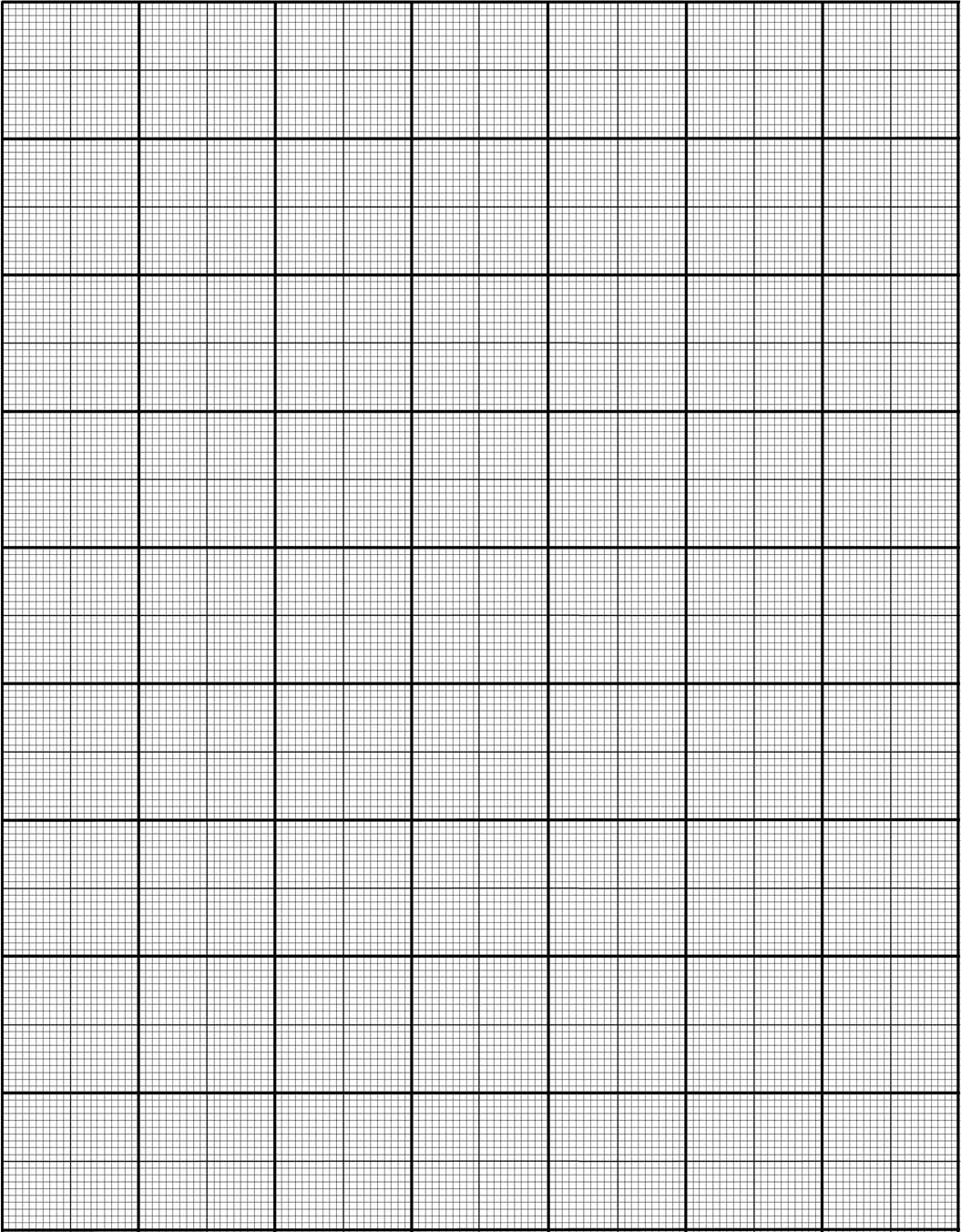 Identify the region that is shaded
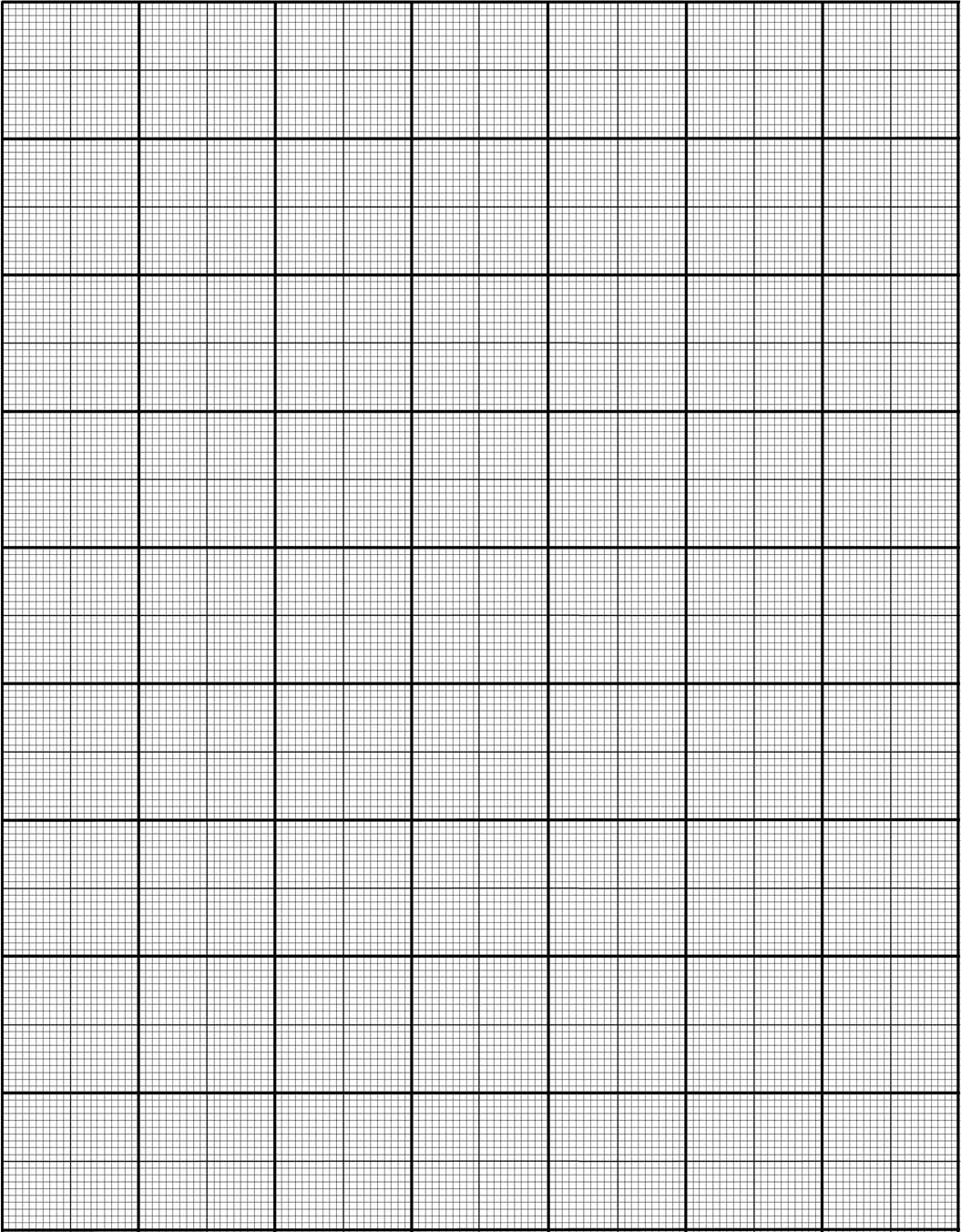 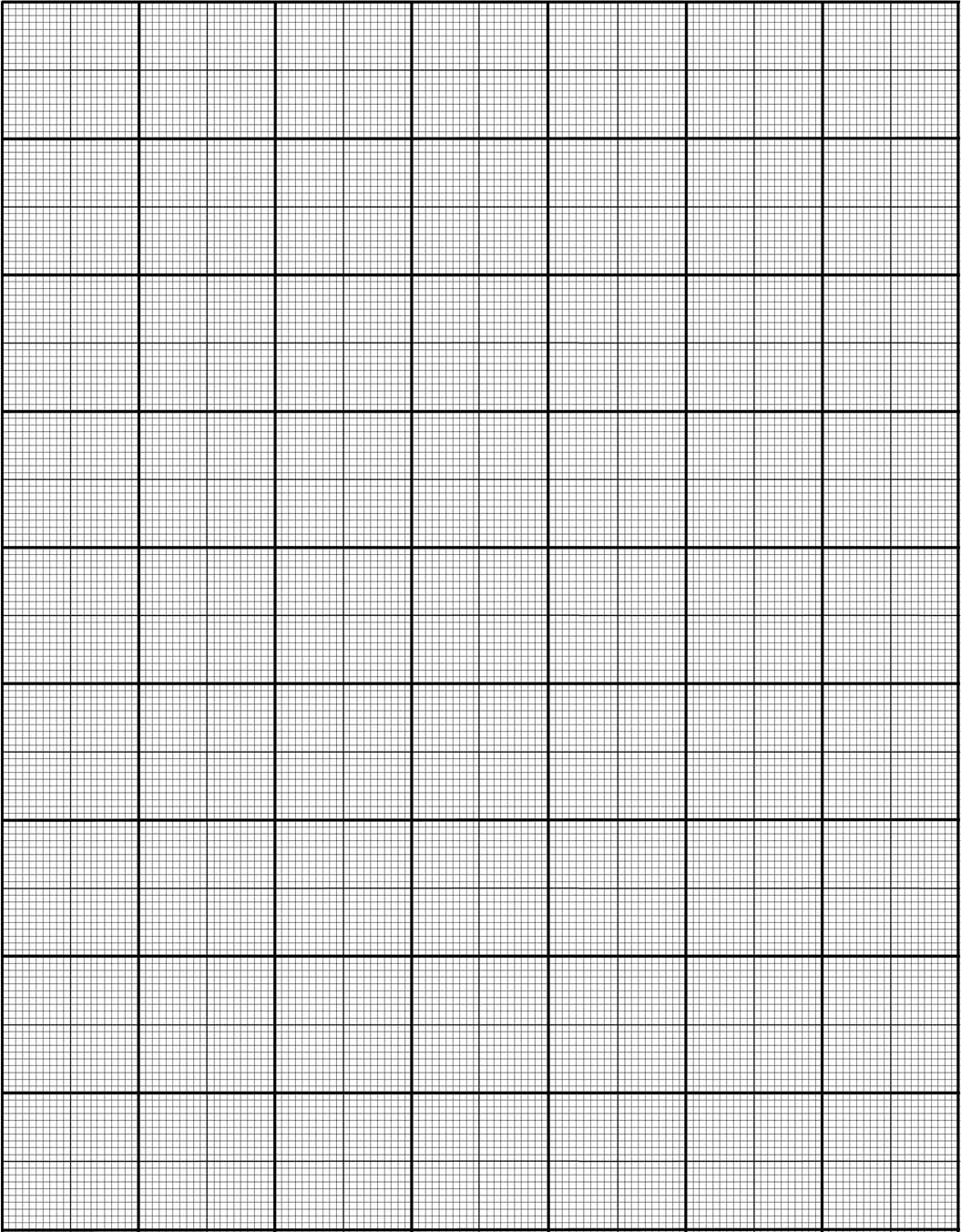 y
5
4
1. Determine the equation of the lines
2. Choose a co-ordinate in the shaded region and test each equation to see if the LHS is less than or equal to the RHS
3. Is the line dashed or solid?
3
2
(0, 1)
1
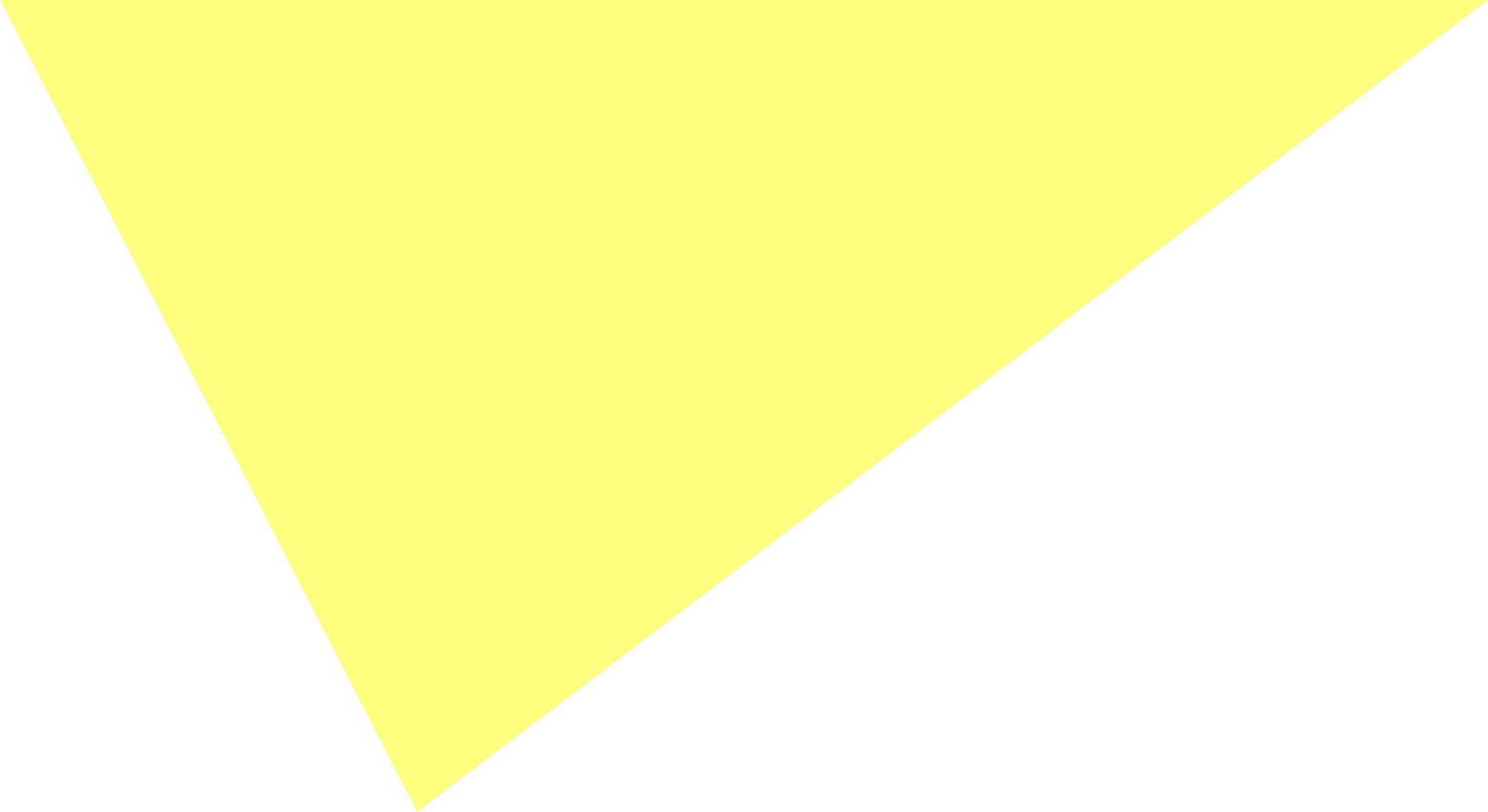 (5, 0)
0
6
7
-7
-5
-6
-4
-3
-2
-1
1
2
3
4
5
(1, -1)
-1
>
-2
-3
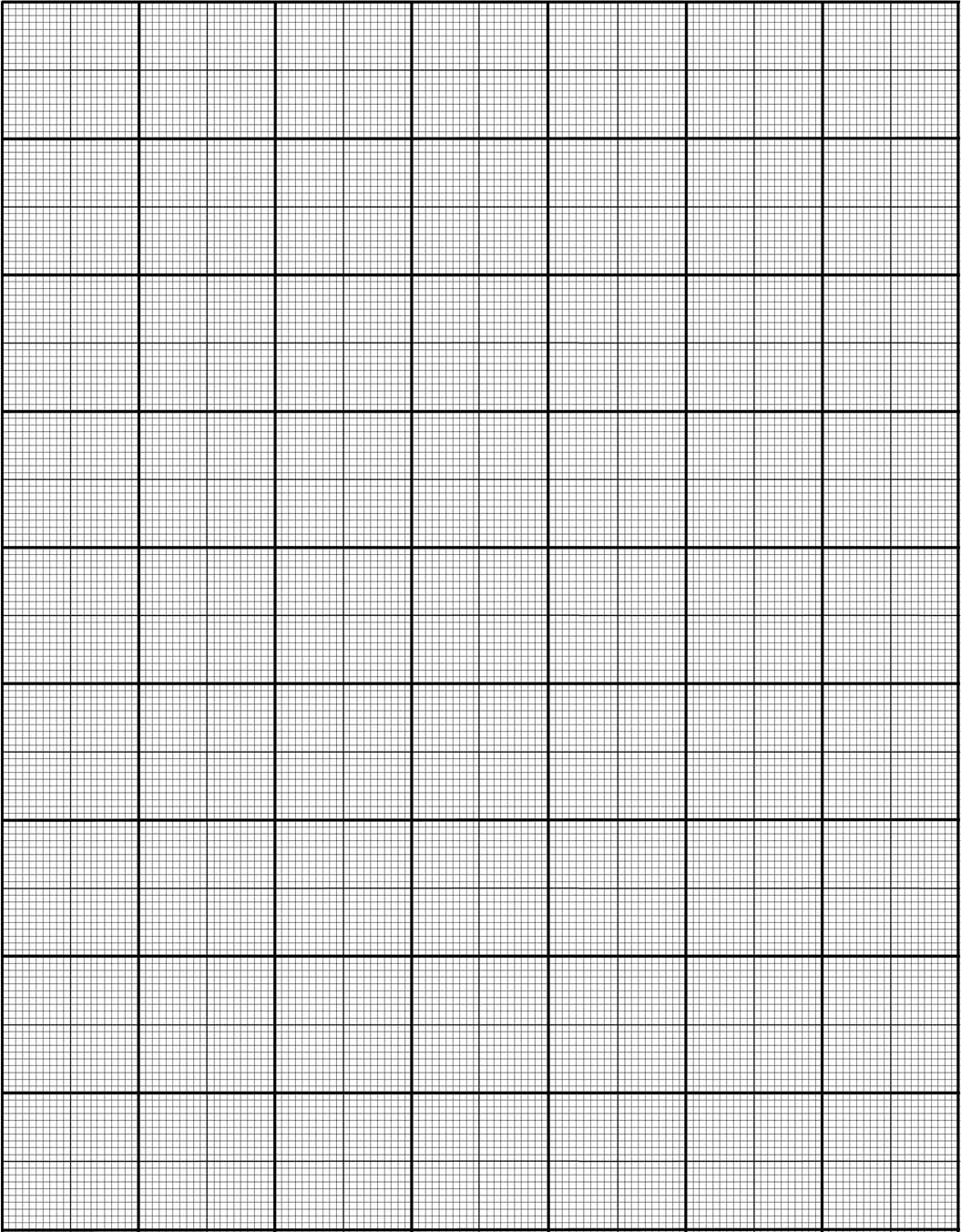 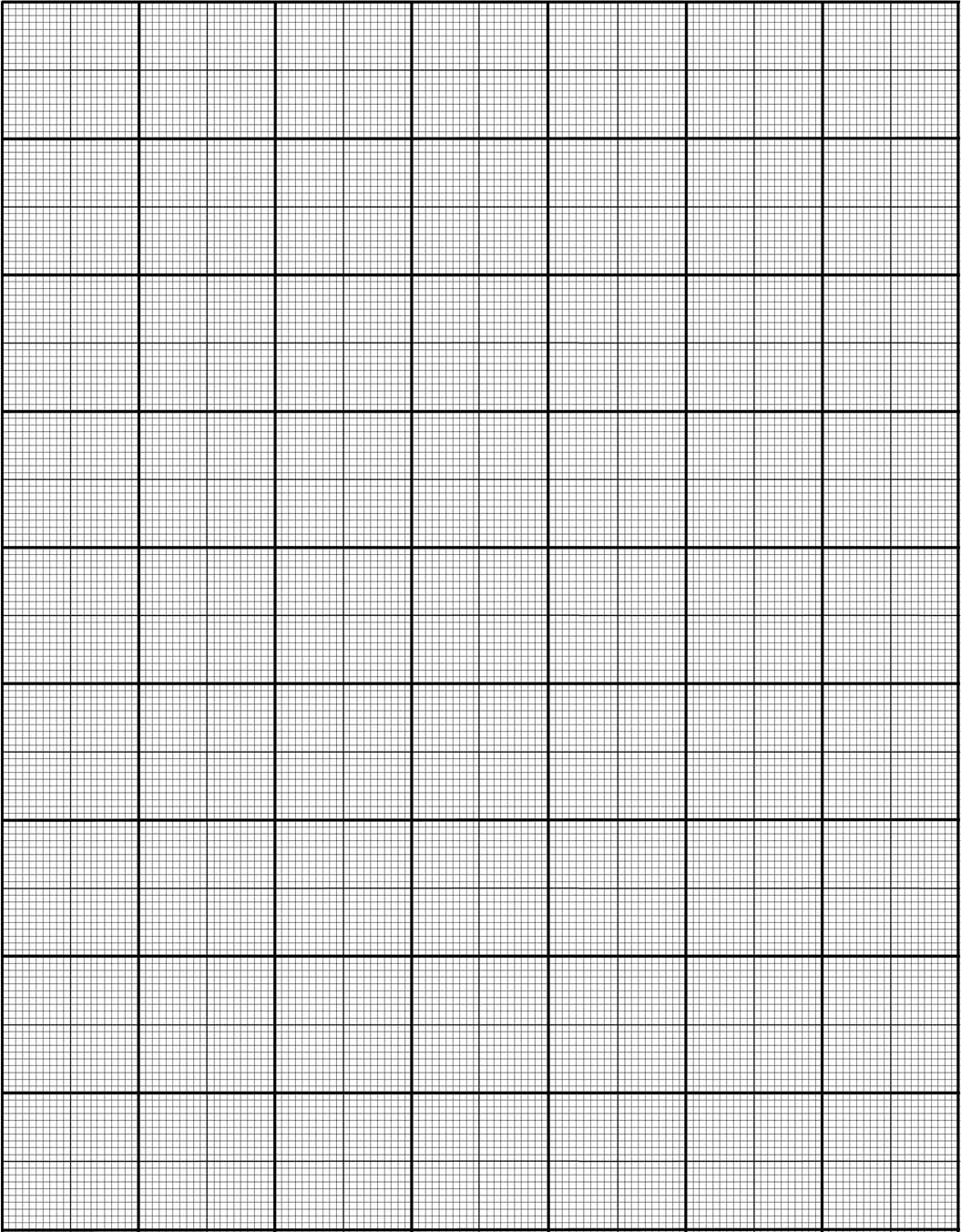 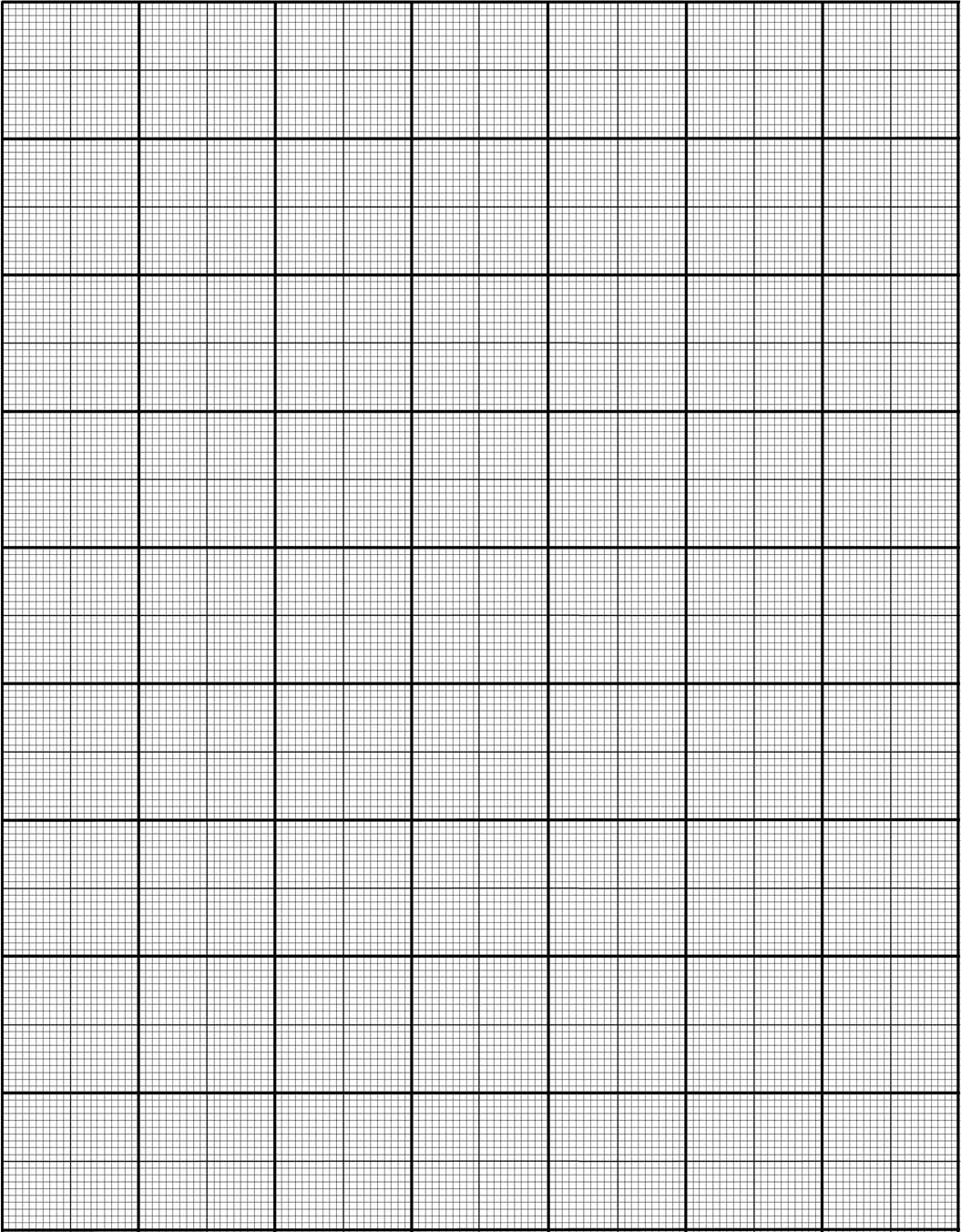 -4
-5
Your turn
Identify the regions labelled on the worksheet